Appendix Figure
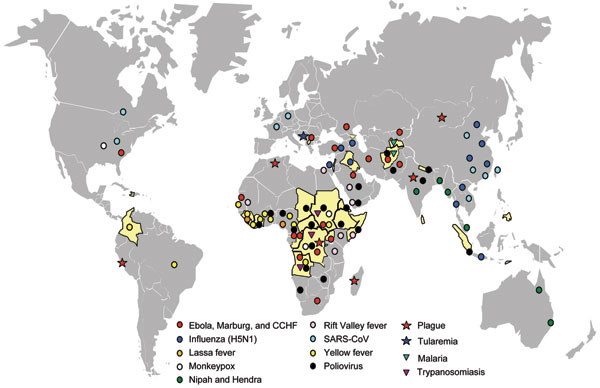 Appendix Figure.&nbsp;Geographic distribution of recent emerging or reemerging infectious disease outbreaks and countries affected by conflict, 1990–2006. Countries in yellow were affected by conflict during this period (source: Office for the Coordination of Humanitarian Affairs, World Health Organization, www.reliefweb.int/ocha_ol/onlinehp.html). Symbols indicate outbreaks of emerging or reemerging infectious diseases during this period (source: Epidemic and Pandemic Alert and Response, World Health Organization, www.who.int/csr/en). Circles indicate diseases of viral origin, stars indicate diseases of bacterial origin, and triangles indicate diseases of parasitic origin. CCHF, Crimean-Congo hemorrhagic fever; SARS-CoV, severe acute respiratory syndrome coronavirus
Kelly-Hope LA. Conflict and Emerging Infectious Diseases. Emerg Infect Dis. 2008;14(6):1004-1005. https://doi.org/10.3201/eid1406.080027